Історія створення Internet
Від ідеї до сьогодення
Винайдення писемності
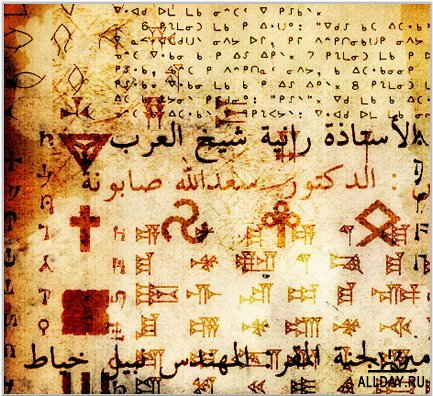 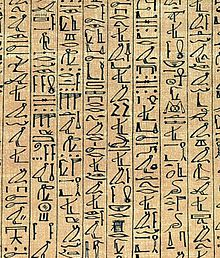 Винайдення радіо Олександром Степановичем Поповим (1895)
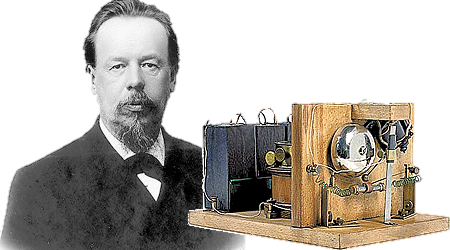 Винайдення братами Люм’єр кінематографа
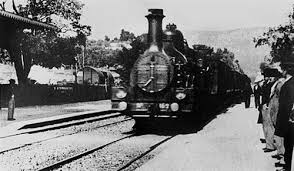 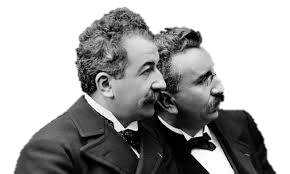 Розвиток телебачення
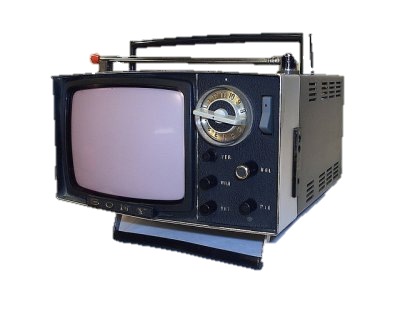 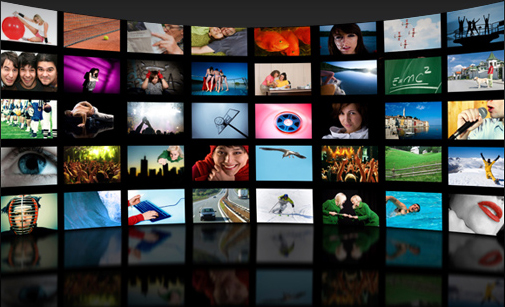 фотожурналістика
радіо
Функції Internet
телебачення
преса
«віртуальні розмови»
Телеконфе-ренції
Текст, звук, відео
Переваги Internet
Режим «real time»
мультимедіа
Теле-мости
Гіпер-тексти, гіпер-посилання
«ефект присутності»
Запуск Радянським Союзом у 1957 році першого штучного супутника Землі
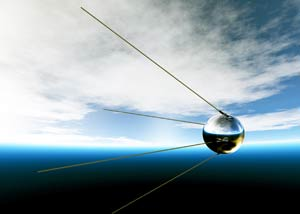 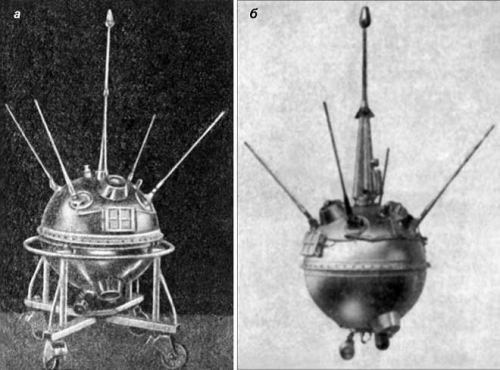 Створення ARPA
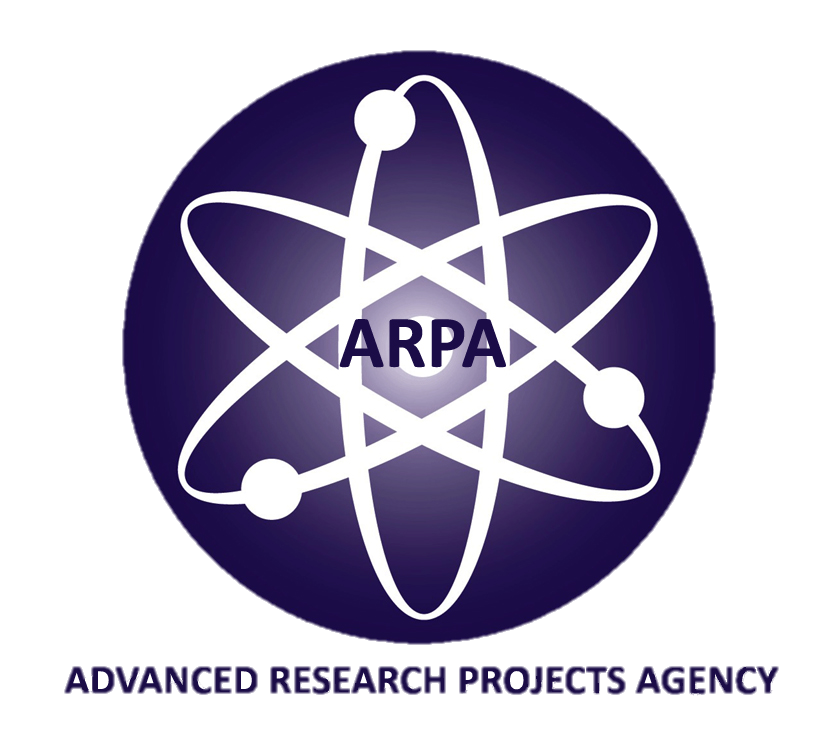 Поль Берен і Леонард Кейнрок(packet switching theory)
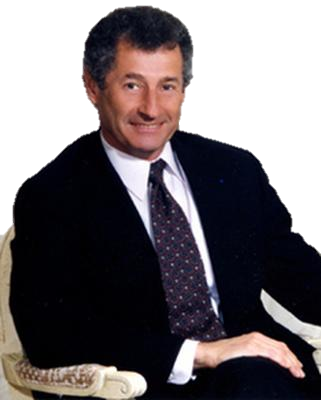 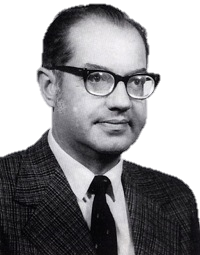 Концепція «Галактичної мережі» Джозефа Ліклайдера (1965)
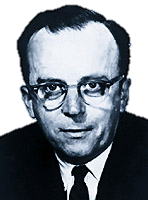 Учений Дональд Девіс
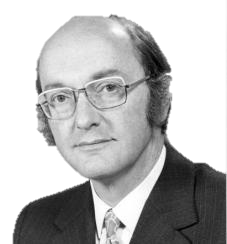 кожний вузол мережі сполучений з іншими, так що існує декілька різноманітних шляхів передачі даних від вузла до вузла
усі вузли і зв'язки розглядаються як ненадійні — існують автоматично обновлювані таблиці перенаправлення пакетів
Три основні ідеї, які поклали початок вдалому розвитку мережі Internet
пакет, призначений для несусіднього вузла, відправляється на найближчий до нього вузол, відповідно до таблиці перенаправлення пакетів, при недоступності цього вузла — на наступний і т.д.
1969 рік вважається роком народження Інтернет, тому що подальші події показали, що основою Інтернет стала мережа Арпанет
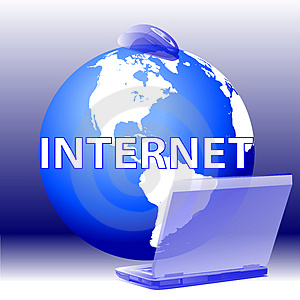 Мережа APRAnet
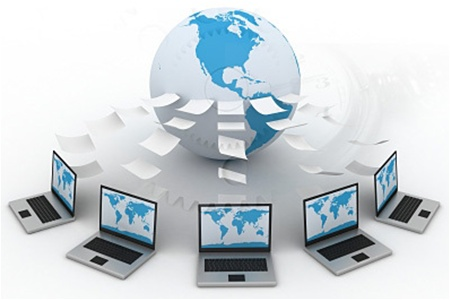 Вінсент Сьорф, організація INWG
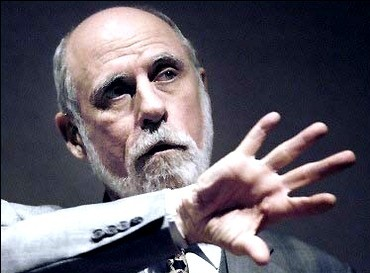 E-Mail
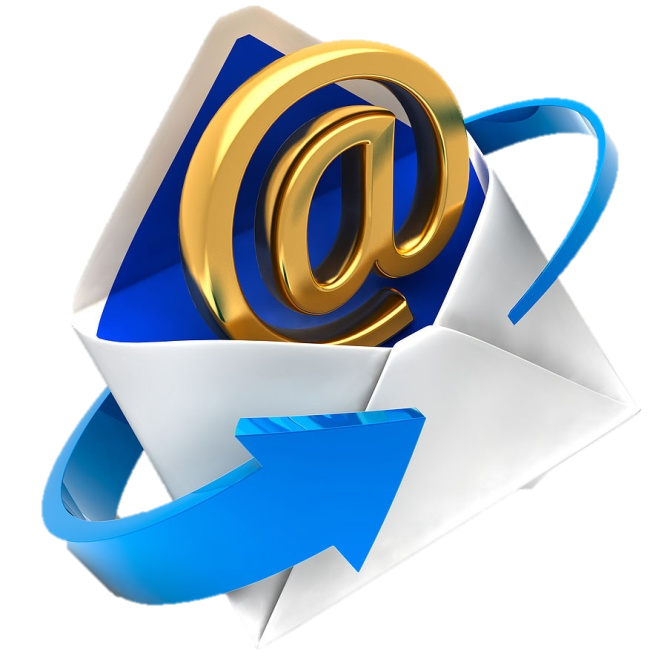 У 1990 році мережа APRAnet перестала існувати і на її місці виник Інтернет
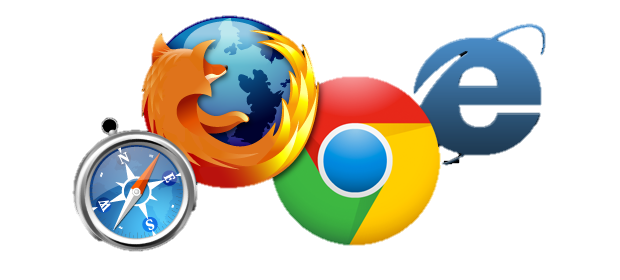 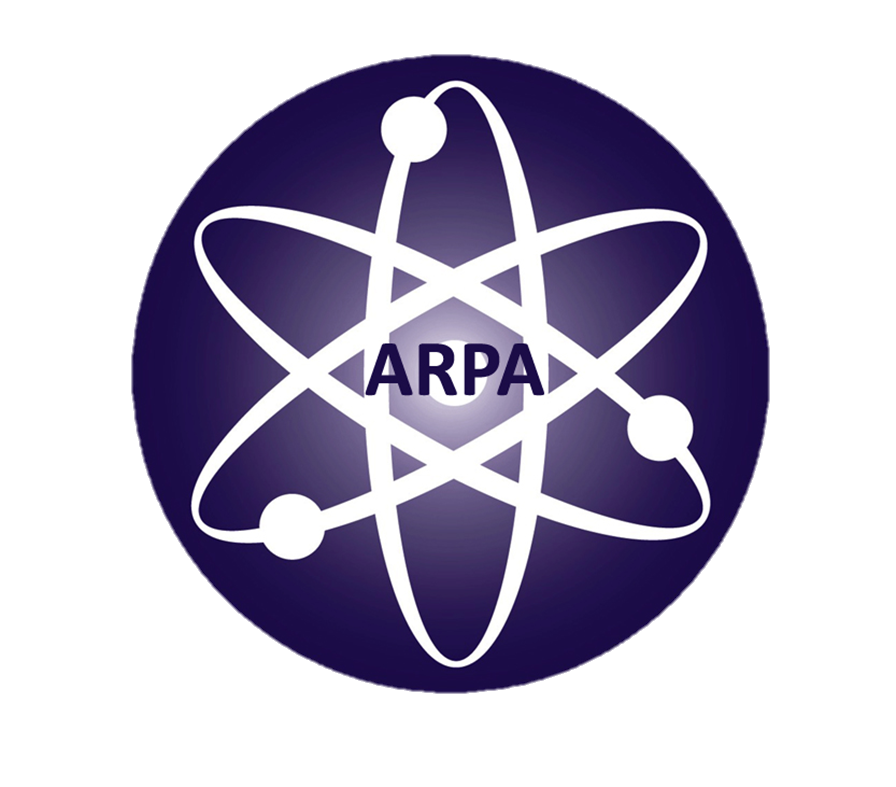 Тім Бернерс-Лі і Роберт Кайо
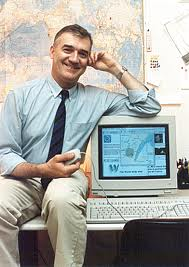 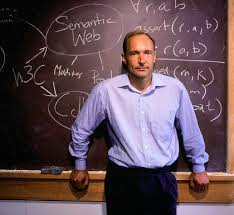 Що ж являє собою сьогодні глобальна мережа Інтернет?
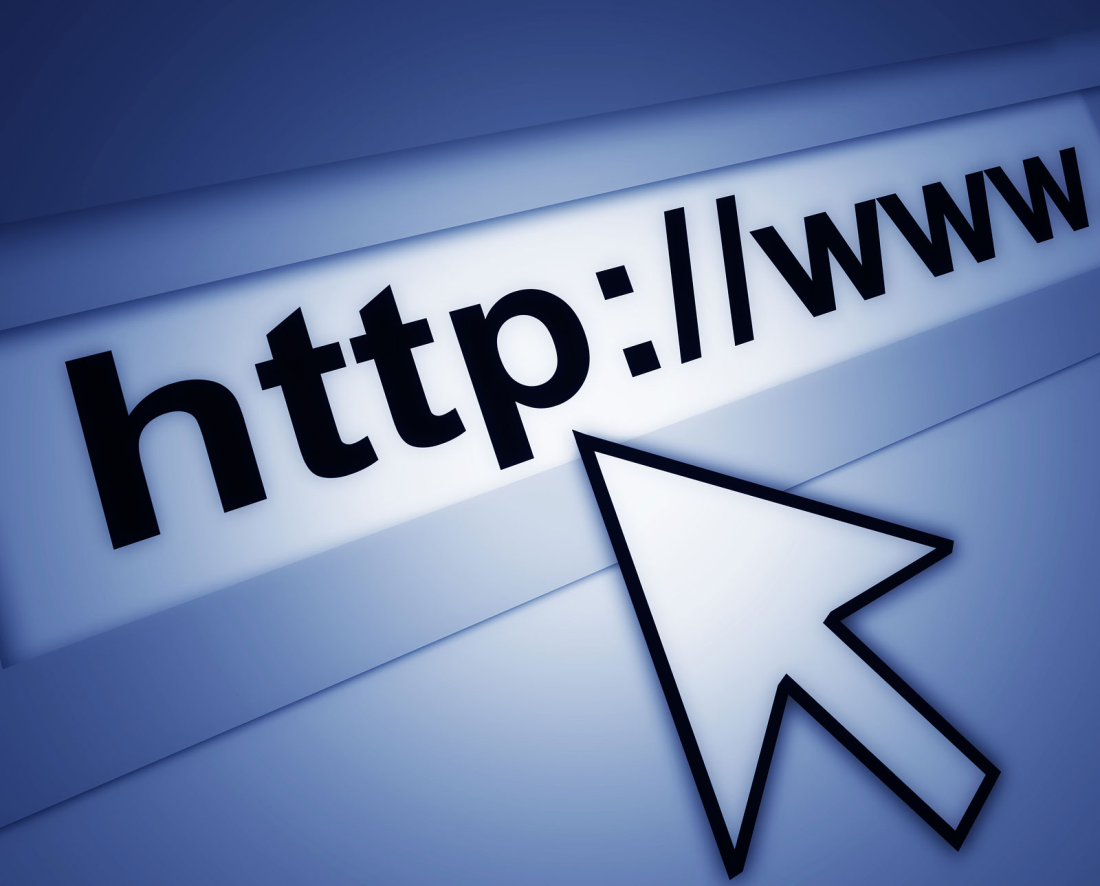 Сьогодні Інтернет — це об'єднання великої кількості мереж
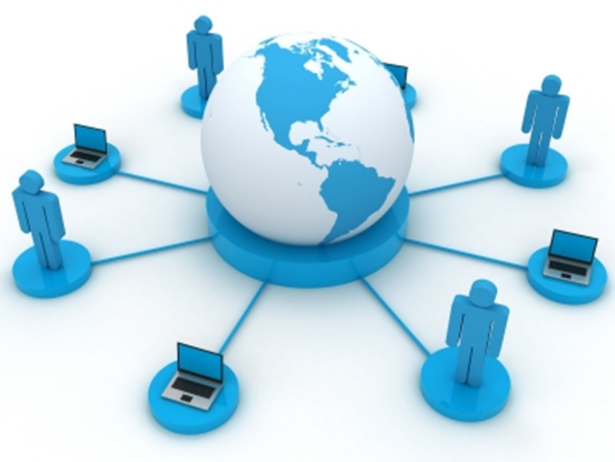 В кінці 1997 року мережа Інтернет об'єднала 160 тисяч глобальних мереж із 235 країн світу
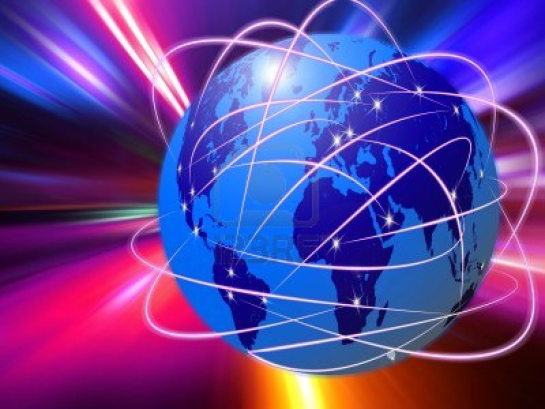 Україна 109 у світі за рівнем використання Інтернету
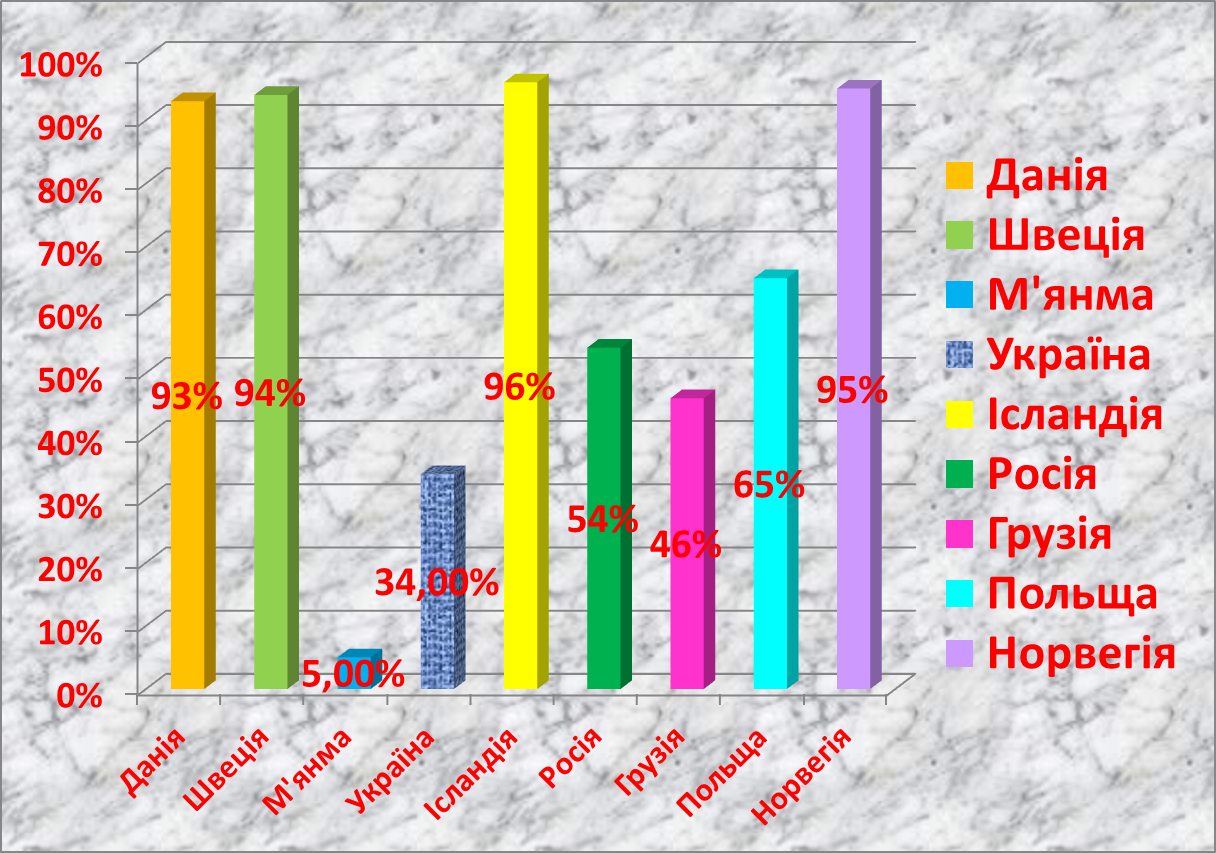